Mexican-American War (1846 – 1848)
Everything You Need To Know For Your APUSH Exam
Manifest Destiny
What is it?
Belief that US had a mandate (direction from God) to expand from Coast to Coast

The South generally favored westward expansion 
more land and spread of slavery
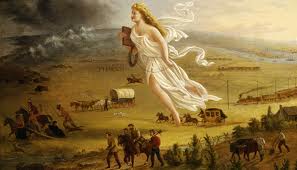 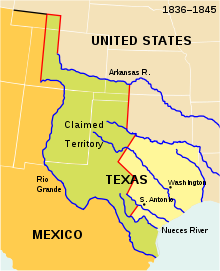 Events Leading to the War
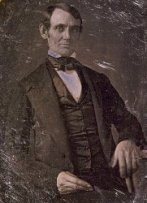 Election of 1844
Clay (Whig) vs. Polk (Democrat)
Polk embraces Manifest Destiny and the annexation of Texas, defeats Clay 
Slidell Mission:
Polk wanted to purchase CA and settle boundary dispute along TX border
April 25, 1846 – Mexico attacks US troops on “US” soil
Spot Resolutions
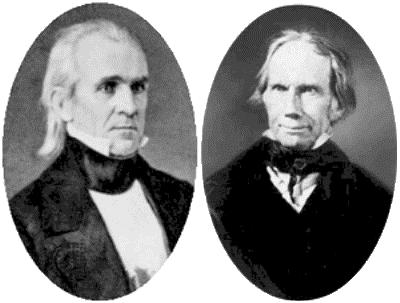 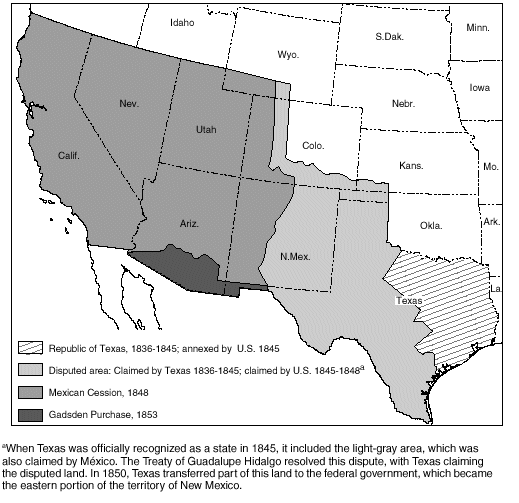 An Important Battle and a Treaty
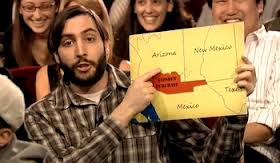 Battle of Buena Vista
General Zachary Taylor becomes hero, president in 1848
Treaty of Guadalupe Hidalgo:
U.S. gained California, and modern-day NM, AZ, UT and NV -- ½ of Mexican territory
U.S. to pay $15 million
Watch Jimmy Fallon’s skit on the Gadsden Purchase!
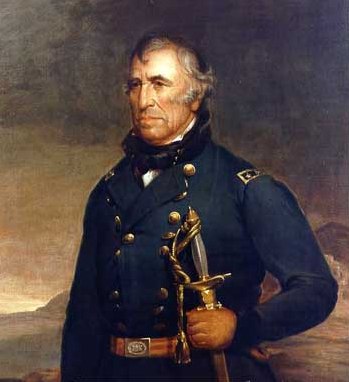 Effects of the War
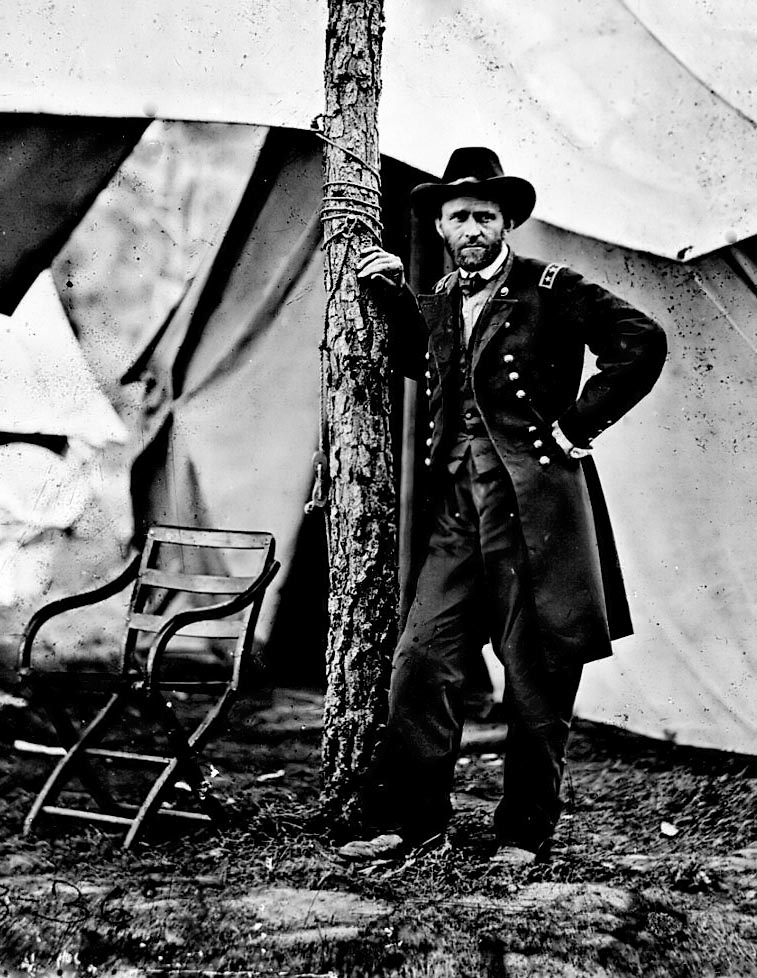 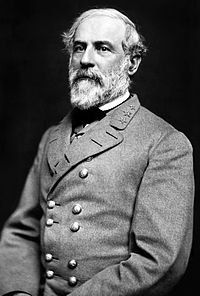 America increased its size by 1/3

Future generals emerge 

Debate over slavery continues
Wilmot Proviso
Compromise of 1850
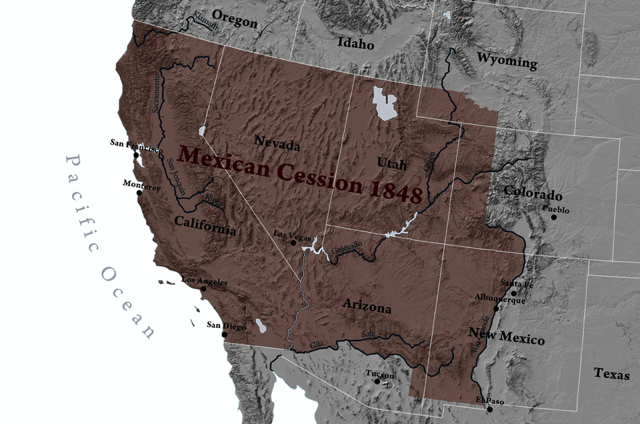 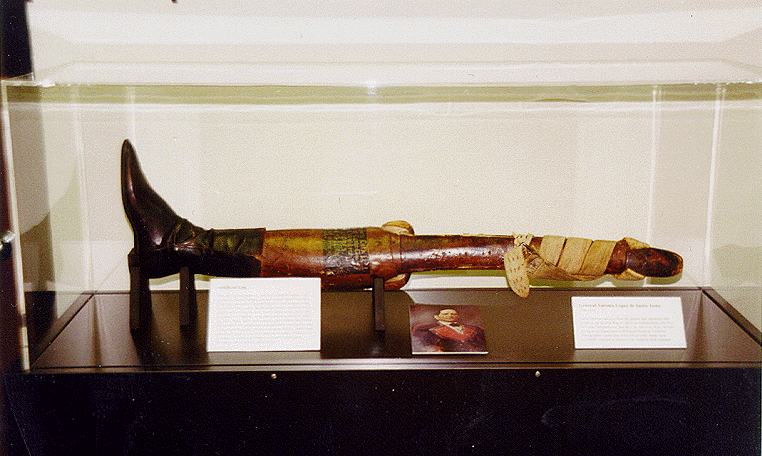 Visit www.apushreview.com and subsribe below!